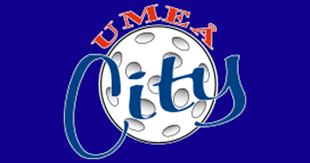 Umeå City P12 blå
Föräldramöte
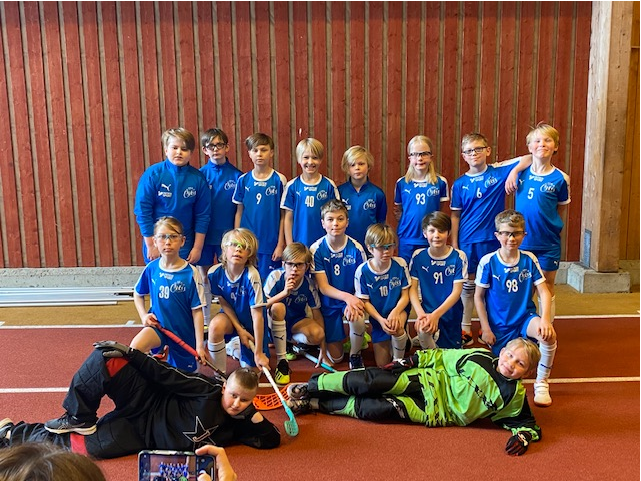 Om laget
14 barn
5 ledare
Provträningar med några födda 2013
Träningar
Träningsupplägg (veckovis, målvakter, teman)
Repetition av grunderna; fokus på hantera boll, skott, passningar i rörelse
Utveckla uppspel, försvar och positioner


Målvakter – Träningar, lista och intresse

Kod till hallarna: 2012
Seriespel
Två serier, datum och tid finns i kalendern
Pantamera P Div 19 (födda 2011-2012 - 6 matcher)
Pantmera P Div 20 (födda 2012 - 10 matcher)

Vi spelar 5 mot 5 plus målvakt
2x20 minuter på fullstor plan
Fullstora mål används
Inga resultat redovisas
Matcher
Kallelser
Laguppställning inför match

Sekretariat & matchvärd
2 personer som sköter matchklockan och skriver matchprotokoll
Tar emot motståndarlag och domare
Lista finns

Fikaförsäljning
Vi skulle vilja sälja fika vid våra matcher istället för att sälja något annat. Förslaget är att sekretariat/matchvärdar ordnar med två kaffetermosar och laktosfri mjölk. Laget/Ledarna ordnar med färdiga kakor, festis, muggar och swishlapp. Sekretariat/Matchvärdar staller upp fika på lämplig plats.
Lagkassa
Nuvarande kassa

Målsättning
Cuper (Paradiscupen och Umeåcupen)
Utrustning (träningsutrustning)

Försäljning 
Vi ser just nu inget stor behov, har vi behov framöver föreslår vi en mindre swish. 

Bingolotter
Åt föreningen inte laget, har inte hört något ännu.
Kläder
Alla spelare kommer att få en tränings t-shirt
Matchtröjor lånas från Umeå City och fås när det närmar sig match
Subventionerat pris på strumpor och shorts. Paketpris = 100 kr. Beställs lagvis senast 31 oktober
Beställa ny lagtröja ~ 500kr
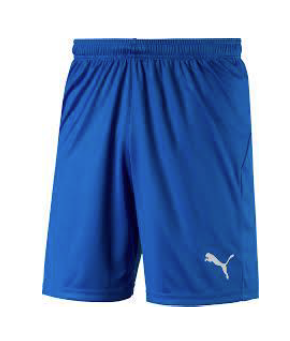 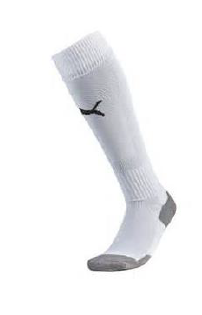 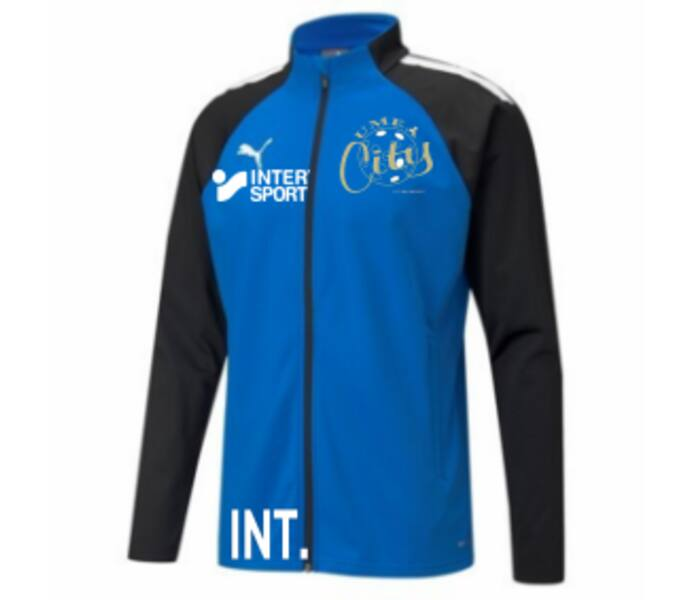 Paradiscupen
GULT Deltagarkort - 150 kronor
- Fria resor med cupbussarna
- Diplom
- Medalj
- Vattenflaska
- 50% rabatt på Paradiset
- 20% rabatt på all innebandy hos Intersport
I Örnsköldsvik 7-8 januari (lör – sön)
5 – 5, fullstor plan och fullstora mål
Minst 4 matcher
Kostnad
Föreningen står för anmälningsavgiften
Deltagarkort 150kr – förslagvis tar vi det från lagkassan
Eventuell logi / transport löser man själva
Umecupen
Alla City-lag deltar utan kostnad
Alla föräldrar i föreningen arbetar med något under cupen
En sponsor per lag
Övrigt
Medlemsavgift 600 kr
Träningsavgift 300 kr

Laget.se
Facebook-grupp (Umeå City P12 blå)
WhatsApp grupp – Vill vi ha en?

Bilder & filmer